Методы профилактики подросткового буллинга
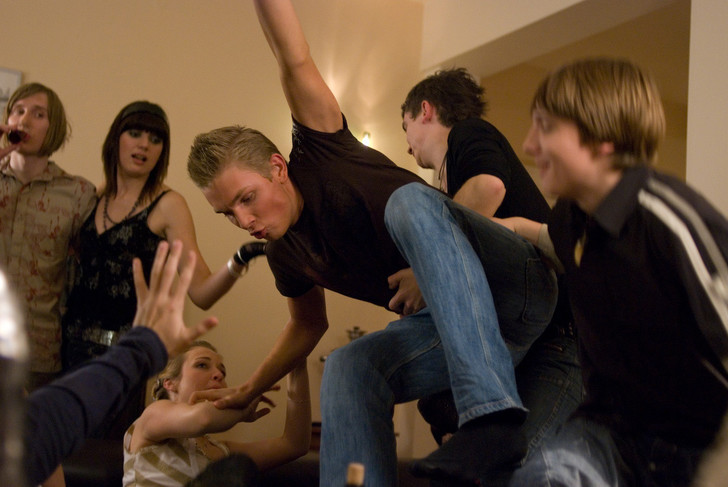 КОНКРЕТНЫЕ ШАГИ:
1.Уделяйте время профилактике травли, по возможности, еженедельно.
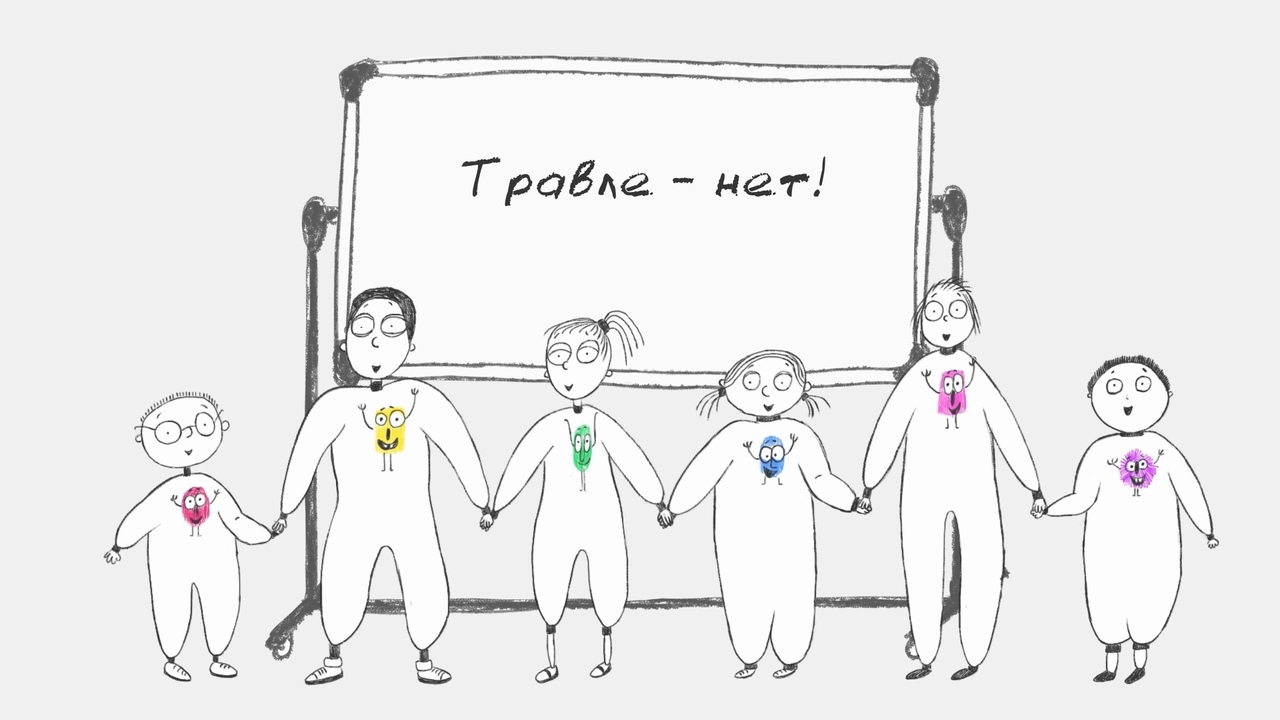 2.Установите и поддерживайте правила коллектива, направленные на профилактику травли.
Пример правил класса, касающихся неприятия травли: Я помогаю своему классу быть свободным от травли, потому что:
- Я отношусь к другим так, как хочу, чтобы относились ко мне.
- Если я вижу, что кого-то травят – я не молчу и говорю об этом.
- Я уважаю различия в людях и признаю право каждого иметь свои ценности.
- Я стараюсь быть дружелюбным по отношению к окружающим.
3.Уделяйте внимание социальному климату коллективе.
Тест на межличностные отношения. Социометрия  
(Метод разработан Дж. Моренко)
Цель: социометрический тест предназначен для диагностики эмоциональных связей т.е. взаимных симпатий между членами группы и решения следующих задач:
а)измерение степени сплоченности-разобщенности в группе;
б)выявление соотносительного авторитета членов групп по признакам симпатии-антипатии (лидеры, звезды, отвергнутые)
в)обнаружение внутригрупповых сплоченных образований во главе с неформальными лидерами.
4. Регулярно проводите тематические встречи.
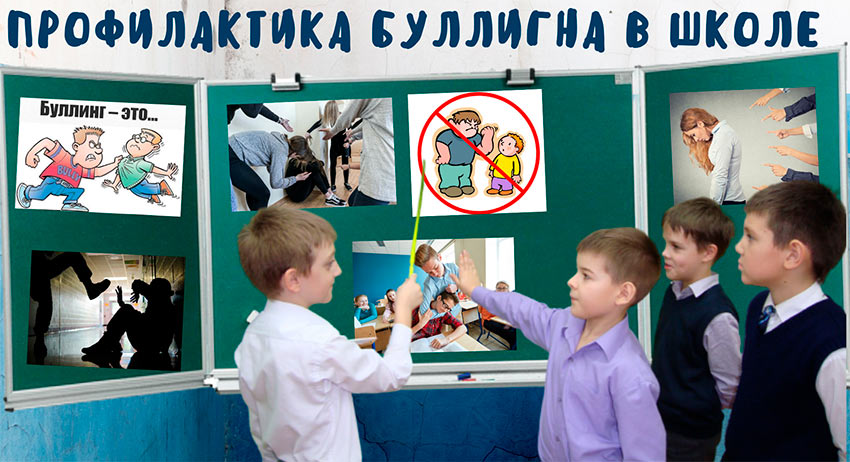 5. Организуйте просмотры фильмов, чтение отрывков из книг.
6. Создайте пространство для театральных постановок.
Фильмы: «Телекинез» (2013), «Чучело» (1983), «Финал» (2010), «Стрелок» (2012), «Все умрут, а я останусь» (2008), «Сердце Америки» (2002), «Признание»
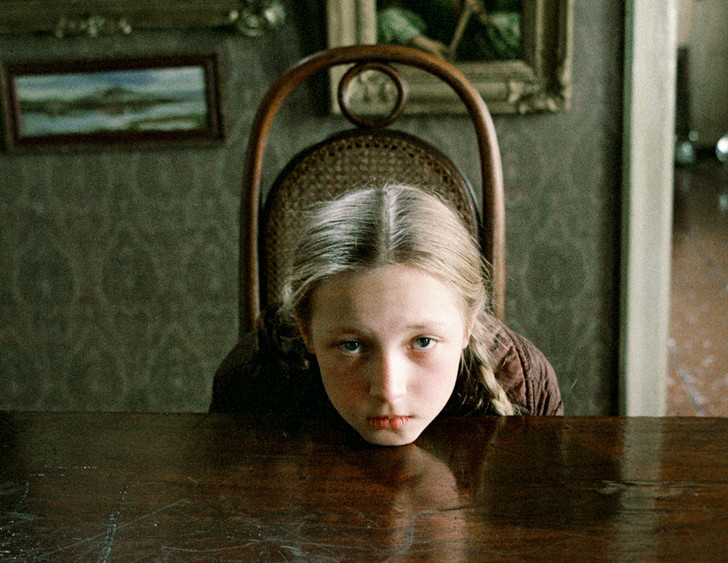 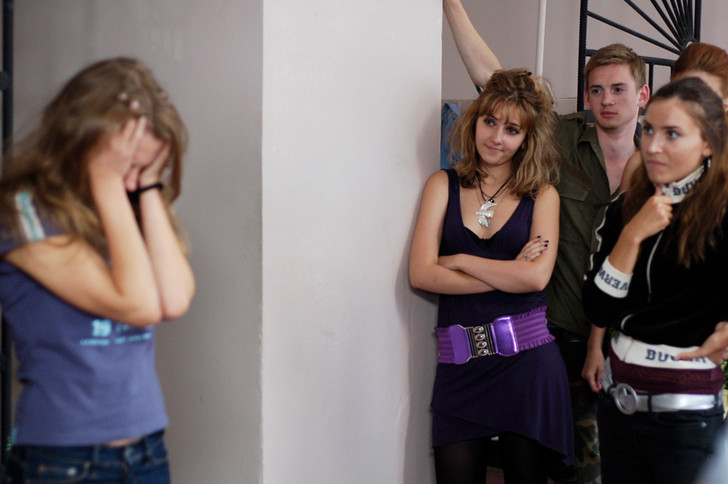 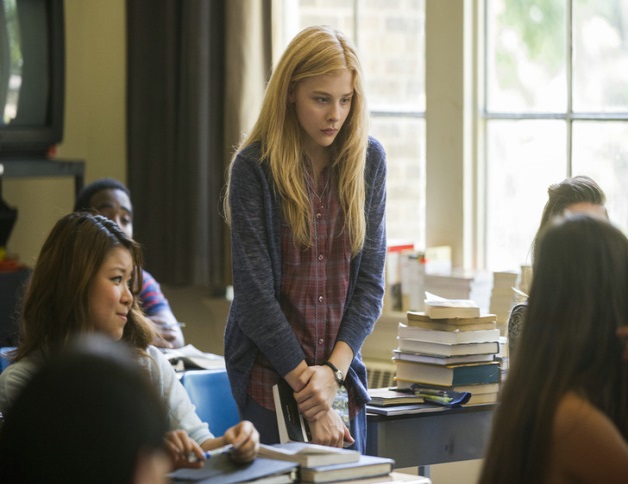 7. Проводите оценку распространенности травли.
Пример вопроса с позиции свидетеля: Вспомни, пожалуйста, случалось ли тебе за последний месяц в классе (не считая каникул) ВИДЕТЬ или СЛЫШАТЬ, как…
8. Проводите родительские встречи.
9. Повышайте свои знания и навыки по вопросам профилактики буллинга в образовательной среде.
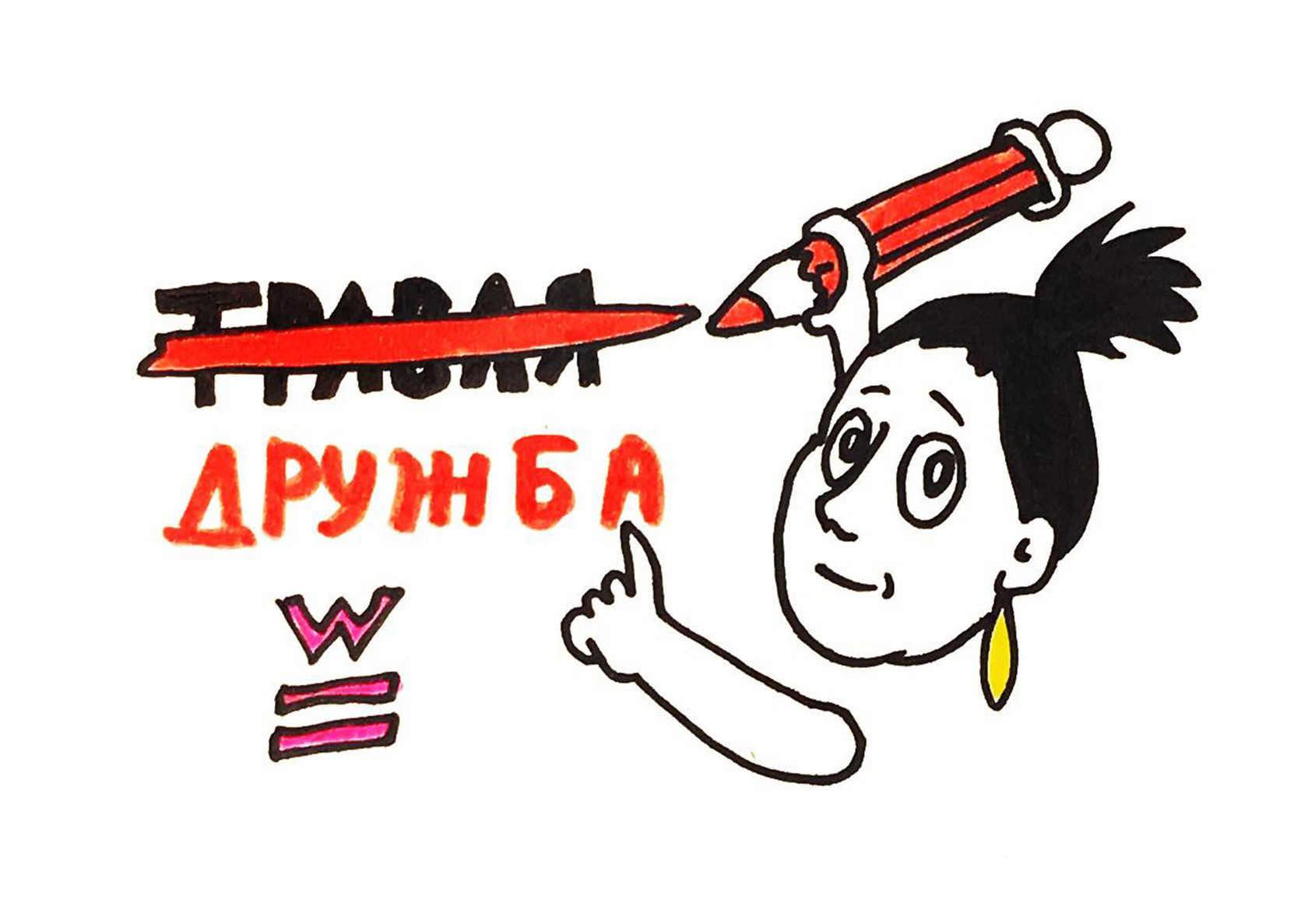